專題導向式．微課程模組
多功能睡眠鐘教材簡報
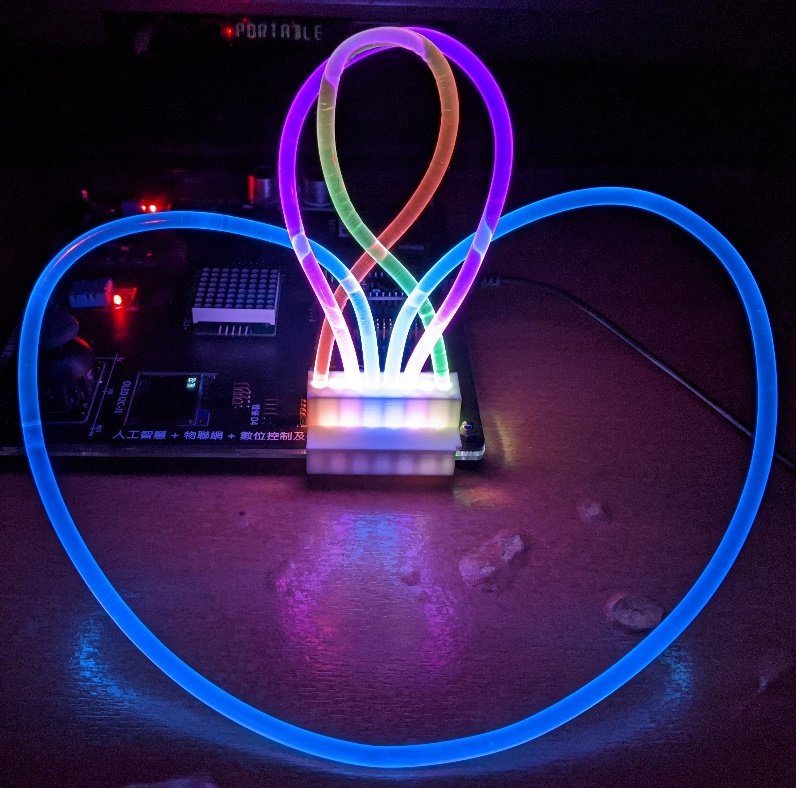 適用年級：五、六年級
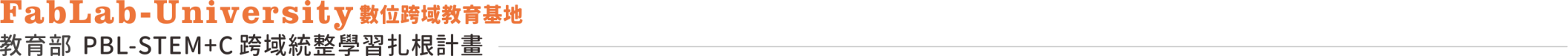 請依教材設計自行檢核主要學習內容及先備知識項目勾選
大綱
主題&計畫擬定、專案評量表
微課程1實作探究：語音電子鐘
微課程2實作探究：光纖呼吸燈
微課程3實作探究：百搭智能開關
  1.情境主題及目的
  2.情境分析及情境流程圖
  3.情境流程圖 vs 程式流程圖(學生填空用)
  4.情境流程圖 vs 程式流程圖(教師用)
  5.程式流程圖 vs 積木程式堆疊
自主創意實作
專案分享與評量
附件：教學影片列表
附件：微課程程式全覽
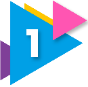 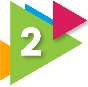 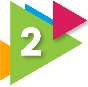 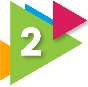 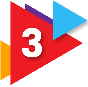 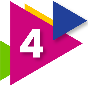 教師引導
小組填寫
時間顯示
?
?
?
多功能睡眠鐘
?
?
?
?
主題&計畫擬定：多功能睡眠鐘
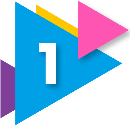 你曾有躺著睡不著、半夜睡不好，還是早上睡過頭的經驗嗎？
擁有好的睡眠，可以促進健康，提升生活品質。若是你，會如何
設計一款一覺好眠的多功能睡眠鐘呢？
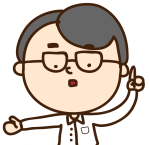 導引
問題
發揮你的想像力，試著提出睡眠鐘可以具備哪些功能，並繪製心智圖。
註：2~3人一組為原則，合作製作專案。心智圖發想，可在作品自主創意實作前，訪談周遭人的需求或與組員討論，隨時加入新點子。經過探究活動後，請自我評估學會的程式知能，以及課程所剩時間，從心智圖中挑選所發想的點子，設計成睡眠鐘的功能。
教師說明
光纖 呼吸燈
語音 電子鐘
多功能睡眠鐘
智能 開關
學生
idea
學生
idea
學生
idea
學生
idea
主題&計畫擬定：多功能睡眠鐘
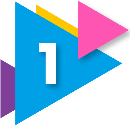 你曾有躺著睡不著、半夜睡不好，還是早上睡過頭的經驗嗎？
擁有好的睡眠，可以促進健康，提升生活品質。若是你，會如何
設計一款一覺好眠的多功能睡眠鐘呢？
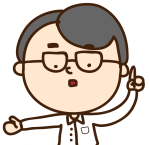 導引
問題
發揮你的想像力，試著提出睡眠鐘可以具備哪些功能，並繪製心智圖。
學生
idea
註：藍底功能為微課程指定基礎程式，會由老師透過微課程引導教學。
教師說明
專案評量表Rubrics
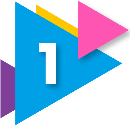 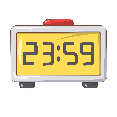 語音電子鐘
教師說明
微課程1   情境主題、目的、評量
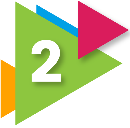 (1) 情境主題：語音電子鐘




(2) 學習目的 



(3) 評量方式
能夠學習「選擇結構」與「邏輯運算」概念，以及程式積木堆疊方式。將電子鐘目前的時間，正確顯示在OLED上，並能夠設定時間，藉由語音報時與提示該睡覺了。
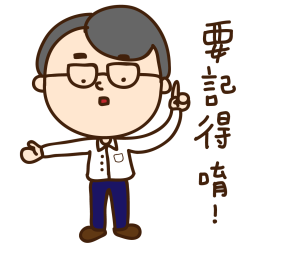 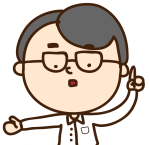 休息是為了走更長遠的路。我們如何設計一個電子鐘，除了能夠顯示時間，還能夠設定時間，透過語音提醒我們該就寢睡覺呢？
情境問題
1.程式流程圖填寫(Google簡報-學習筆記)
2.指定基礎程式編程實測(NKNUBLOCK、5012教具)
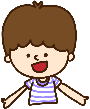 教師引導
師生討論
微課程1  情境分析及情境流程圖
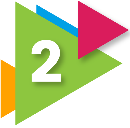 (4) 情境分析
(5) 情境流程圖
將目前的時間為時：分，顯示在電子鐘的OLED上。
假定就寢睡覺的時間設定為21：30，  如果時間一到，那麼就會透過語音唸出21時30分，並唸出「該睡覺了」。
     註：實測完成後，允許同學們依生活作息，自行修改時間設定，以及更改語音提示。
開始
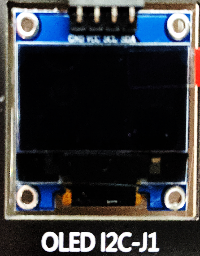 如果目前時間符合
設定時間21：30
OLED顯示目前的
時：分
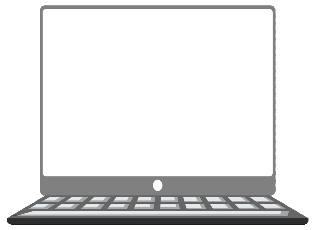 OLED
那麼就會語音
唸出21時30分
唸出該睡覺了
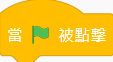 時：分
程式指令
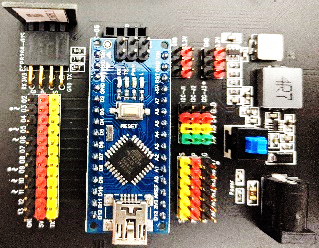 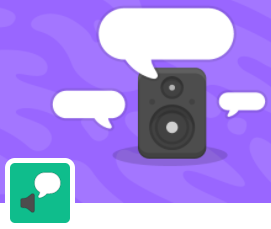 5012電控板
文字轉語音
21時30分該睡覺了
個人填寫
微課程1  情境流程圖 → 程式流程圖(學生填空用)
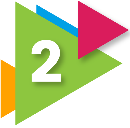 (6) 程式流程圖
(5) 情境流程圖
程式開始
開始
提示：若要電子鐘不停運作，需重複幾次?
OLED畫面清除
如果目前時間符合
設定時間21：30
OLED顯示目前的
時：分
重
複

次
顯示
那麼就會語音
唸出21時30分
唸出該睡覺了
提示：若要從21：29→30分的瞬間立刻報時，請問秒數要填多少呢?
程式開始
填寫說明
請在5分鐘內，根據「情境流程圖」的流程順序，思考程式執行的程序，並完成「程式流程圖」填寫。
提早完成的同學，可以根據程式流程圖自行嘗試堆疊程式積木。等待其他同學完成流程圖填寫，老師會和同學們一同檢討填寫內容。
如果
不成立
目前時=21  目前分=30  目前秒=
成立
重
複

次
唸出
唸出
教師參考
微課程1  情境流程圖 → 程式流程圖(教師用)
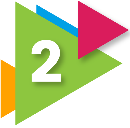 (6) 程式流程圖
(5) 情境流程圖
程式開始
開始
OLED畫面清除
註1
如果目前時間符合
設定時間21：30
OLED顯示目前的
時：分
顯示
重
複

次
OLED
目前時
：
目前分
無限
那麼就會語音
唸出21時30分
唸出該睡覺了
程式開始
註解說明
註1：為避免舊資料數值殘留，需先執行OLED畫面清除的程序。為何此處不放在重複無限次中，可在程式編程時，實測探討。
註2：由29分→30分，實質上是29分59秒→30分0秒，因此秒數要填0。
註3：若文字轉語音填語音、目前時填21、目前分填30，可算學生正確。
註2
如果
不成立
目前時=21  目前分=30  目前秒=
0
成立
重
複

次
唸出
註3
文字轉語音
目前時
時
目前分
分
無限
唸出
文字轉語音
該睡覺了
教師說明
學生實作
微課程1  先備知能指導─5012WiFi連線
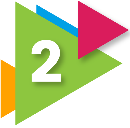 ☆步驟1按下「藍鍵」後，
     WiFi晶片會亮「藍燈」 。
☆若要斷線，再按一次藍鍵。
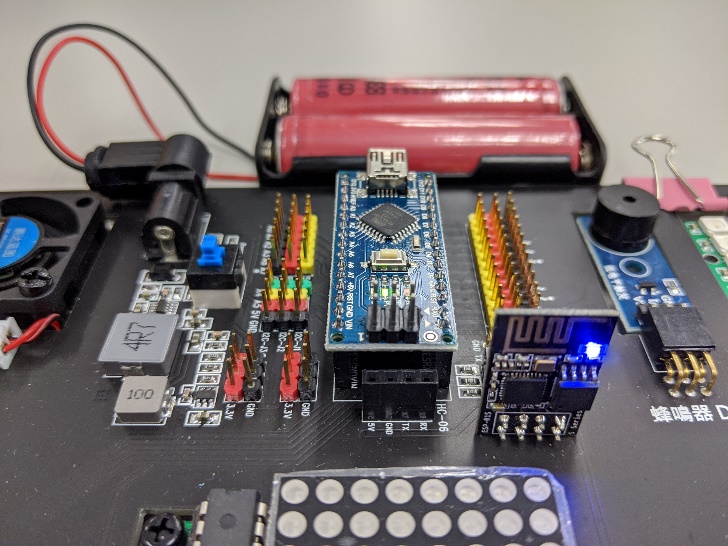 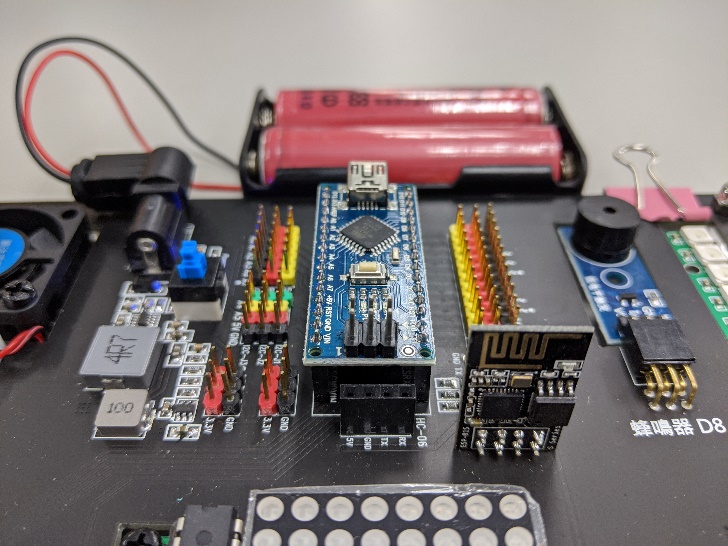 1
☆IP位置210.70.37.88:40XX
XX是WiFi晶片末2碼
例如：192.168.51.01
末2碼為01， XX請輸入01，以次類推
☆輸入IP後，按「連線」
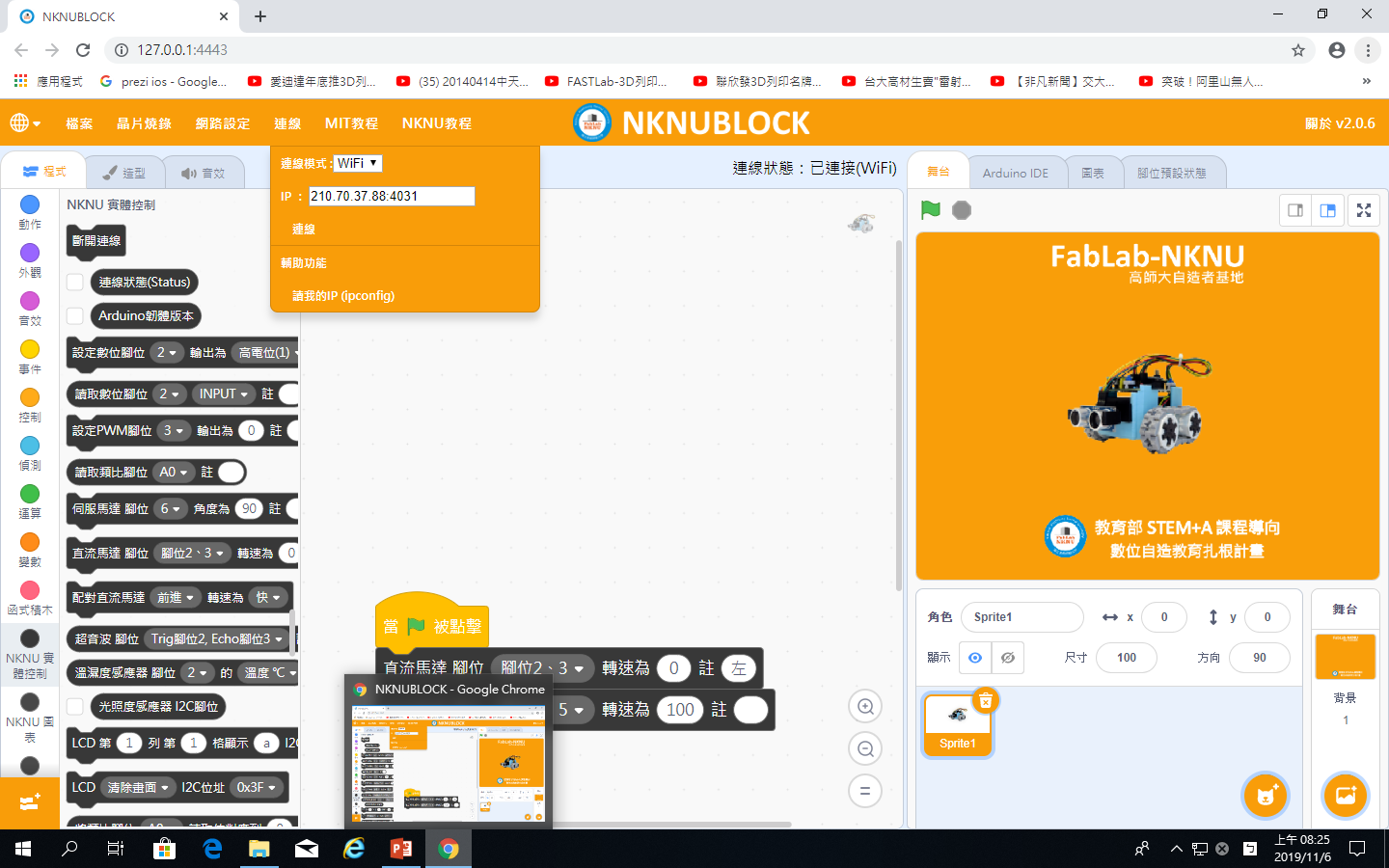 2
3
☆當步驟2按下「連線」後，
     步驟3的連線狀態會由
   「尚未連線」變為「已連接」
個人實作
微課程1  程式流程圖 vs 積木程式堆疊
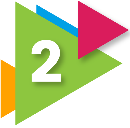 (6) 程式流程圖
(7) 積木程式堆疊
程式開始
OLED畫面清除
提示1
重
複

次
顯示
OLED
目前時
：
目前分
無限
提示
程式開始
編程說明
啟動NKNUBLOCK編輯器，並連線5012教具。
請在15分鐘內，根據「程式流程圖」的流程順序，進行積木程式堆疊(程式編程)，並實測修正，使程式正確運作。
若有不會編程的部分，在流程圖旁會標示    ，請參考後續幾頁的    「程式編程與實測指引」，或是NKNUBLOCK中的「積木使用說明」，請盡量試著自己解決問題，仍有困難再向老師或同學求助。
提早完成的同學，可以參考NKNUBLOCK中的「積木使用說明」，嘗試自創或改良睡眠鐘，但指定基礎程式請保留，勿刪除。
提示2
不成立
如果
目前時=21  目前分=30  目前秒=
0
成立
提示3
重
複

次
唸出
文字轉語音
目前時
時
目前分
分
無限
唸出
文字轉語音
該睡覺了
學生自學
or教師說明
微課程1  程式編程與實測指引(提示1)
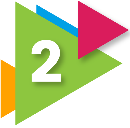 1.OLED清除與顯示積木
☆「偵測」→「目前時間」選擇使用的時間單位→勾選空格→拖曳至程式編輯區。
☆勾選方格，可讓目前時間呈現在舞台區，便於後續程式實測。
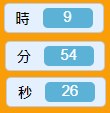 目前時
：
目前分
☆在NKNUBLOCK編輯器中，對黑色程式積木左鍵點擊1下，即可在「積木使用說明」看到編程說明。
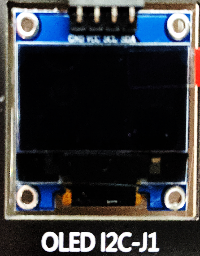 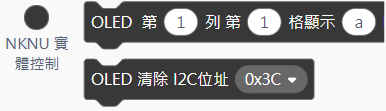 2.目前時間積木
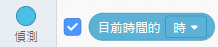 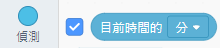 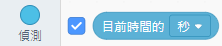 學生自學
or教師說明
微課程1  程式編程與實測指引(提示1)
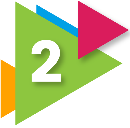 3.目前時間、標點符號如何結合字串組合積木堆疊
☆先確認需要堆疊的程式積木or文字or數字or標點符號共有幾組，然後疊合字串組合積木，使其產生足夠的空格數。
☆以                                 為例。
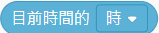 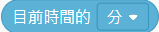 ：
需要3個字串空格
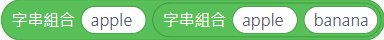 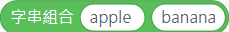 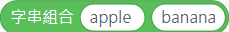 放入相疊
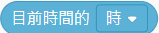 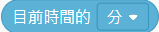 ：
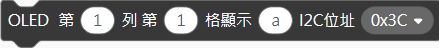 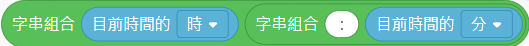 放入相疊
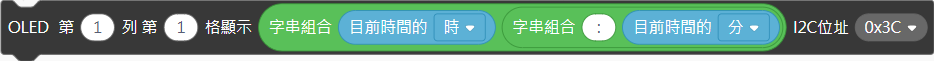 完成OLED顯示
目前時
：
目前分
目前時
：
目前分
學生自學
or教師說明
微課程1  程式編程與實測指引(提示2)
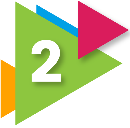 1.單向選擇結構(條件判斷積木)
條件式
不成立
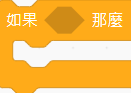 成立
程式執行
單向條件判斷積木
2.比較運算(前者等於後者積木)
☆通常與條件判斷積木結合。判斷前者數值是否等於後者數值。
☆以目前時=21  目前分=30  目前秒=0為例，需有個別3組積木。
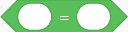 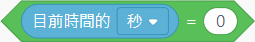 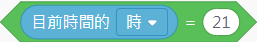 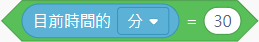 學生自學
or教師說明
微課程1  程式編程與實測指引(提示2)
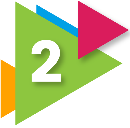 3.邏輯運算(且、或積木)
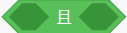 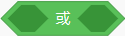 ☆以21時30分0秒瞬間立刻語音報時為例。
    目前時=21、目前分=30、目前秒=0，都要同時成立才能符合條件。
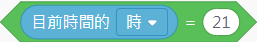 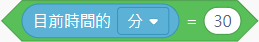 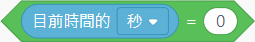 且
且
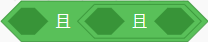 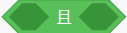 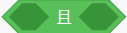 放入相疊
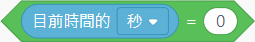 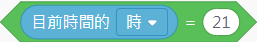 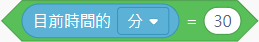 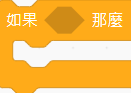 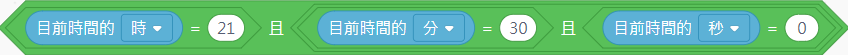 放入相疊
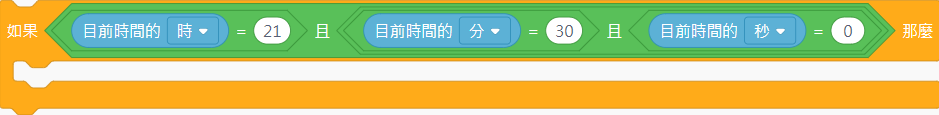 學生自學
or教師說明
微課程1  程式編程與實測指引(提示3)
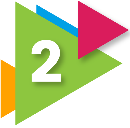 1.文字轉語音積木
☆須從指令區下方點選添加擴展「文字轉語音」程式積木。使用上須配合電腦、喇叭或耳機。


☆以結合字串組合積木唸出                                       為例。
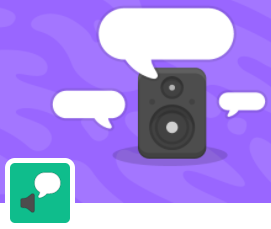 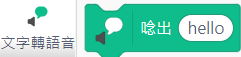 目前時
時
目前分
分
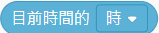 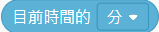 需要4個字串空格
分
時
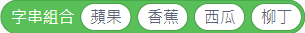 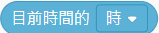 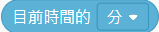 分
時
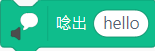 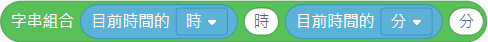 放入相疊
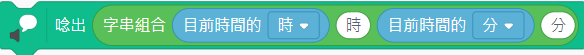 學生實作
教師總結
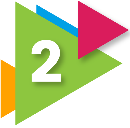 微課程1  程式流程圖 vs 積木程式堆疊
(6) 程式流程圖
(7) 積木程式堆疊
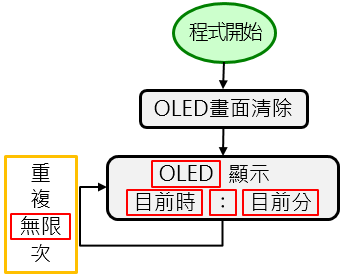 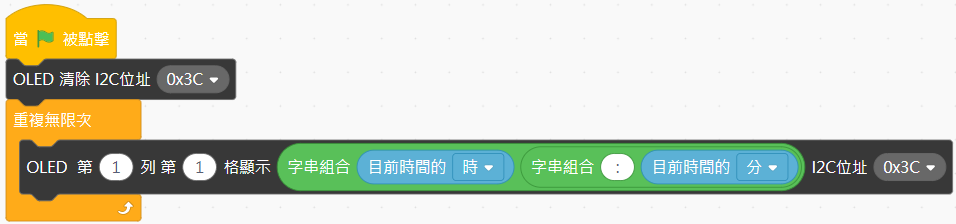 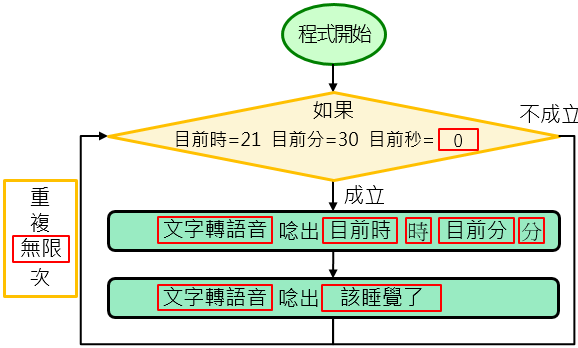 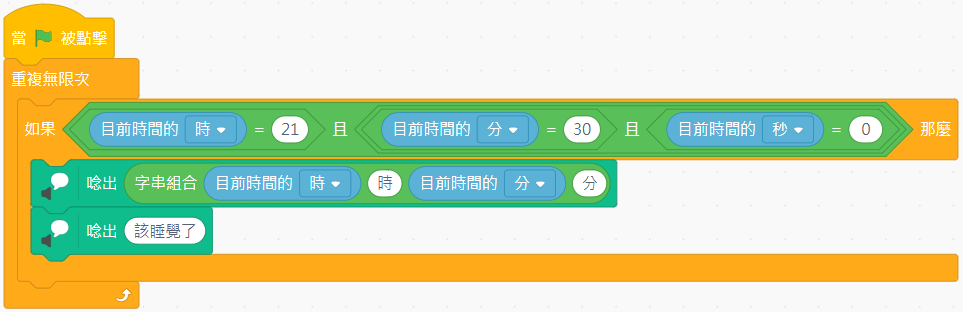 教師說明
學生實作
微課程1  創意延伸─廣播訊息模組化
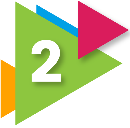 程式流程圖
積木程式堆疊
當收到訊息
時間顯示
教學小撇步
程式開始
教師可引導學生透過實際程式運作，讓學生覺察語音提示電子鐘，使用「廣播」和「函式」的差異 。
函式有順序性，當執行語音提示會暫停電子鐘在OLED上的讀秒顯示，直到語音提示完畢。而廣播可同時運作多個程式模組，互相不受影響。
廣播訊息
時間顯示
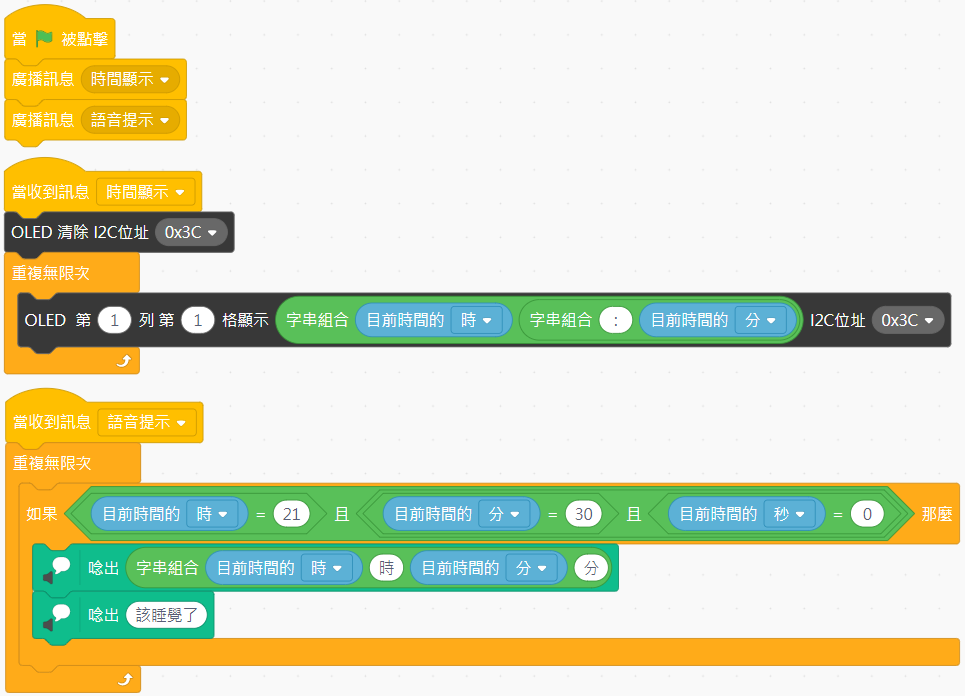 OLED畫面清除
重
複
無
限
次
OLED顯示
目前時：目前分
廣播訊息
語音提示
當收到訊息
語音提示
不成立
如果
目前時=21  目前分=30  目前秒=0
重
複
無
限
次
成立
文字轉語音唸出(目前時)時(目前分)分
文字轉語音唸出該睡覺了
教師說明
微課程2   情境主題、目的、評量
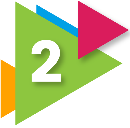 (1) 情境主題：光纖呼吸燈




(2) 學習目的



(3) 評量方式
能夠學習「變數」、「算術運算」概念，以及程式積木堆疊方式。將呼吸燈的明暗變化模擬成睡眠呼吸的模式，並應用光纖管美化呼吸燈。
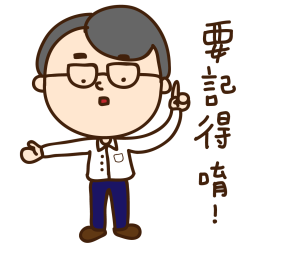 呼吸燈柔和的光線與變化頻率，能夠緩和個人呼吸並有助睡眠。那麼我們該如何設計一個光纖呼吸燈，並融入睡眠鐘的功能中呢？
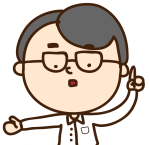 情境問題
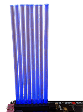 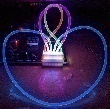 藍光呼吸燈
光纖呼吸燈
1.程式流程圖填寫(Google簡報-學習筆記)
2.指定基礎程式編程實測(NKNUBLOCK、5012教具)
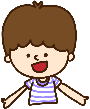 教師說明
學生實作
微課程2  先備知能指導─RGBLED燈條設定
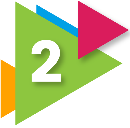 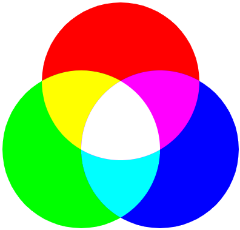 ☆ LED色光由紅光R、綠光G、藍光B混合產生。
☆腳位4。
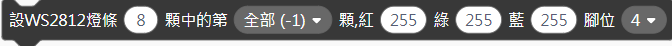 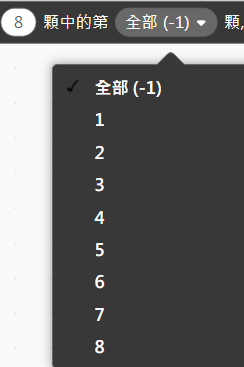 ☆數值範圍0~255，數值越大越亮。
白光 R240  G240  B240
紅光 R240  G0       B0
綠光 R0       G240  B0
藍光 R0       G0       B240
無光 R0       G0       B0
註：數值最大建議使用240，這是為了後續進行混色時，較好透過比例計算所需數值。
☆可更改為控制其中一顆LED。
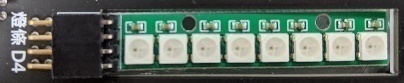 實作任務
請實作一個每間隔1秒變換白光→紅光→綠光→藍光→無光的程式。
提早完成的同學，請在NKNUBLOCK編輯器中，對WS2812燈條積木左鍵點擊1下，即可在「積木使用說明」看到其他色光的三原色RGB的混色比例，試試用不同顆燈呈現不同色光。
教師引導
師生討論
微課程2  情境分析及情境流程圖
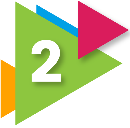 (4) 情境分析
(5) 情境流程圖
吸氣
呼氣
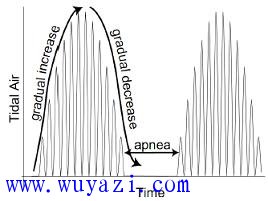 開始
呼吸燈的明暗變化要根據睡眠呼吸模式模擬，如右圖。
若以藍光為例。啟動呼吸燈後，從無光，然後藍光逐漸變亮(表示吸氣)，藍光再逐漸變暗(表示呼氣)，再來由於呼吸會停頓一下再繼續，所以燈光變化會稍微暫停，再重複變化。
從無光
藍光逐漸變亮
呼吸暫停
藍光逐漸變暗
到無光
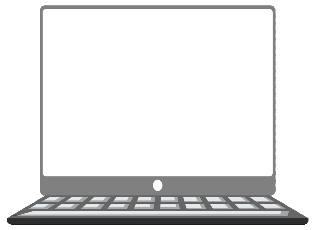 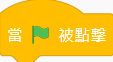 程式指令
暫停1秒
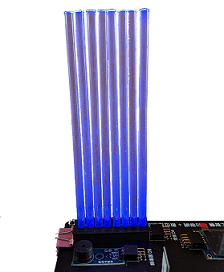 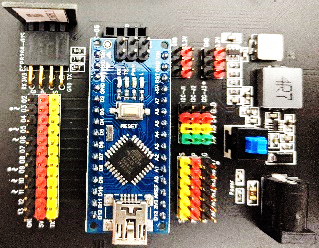 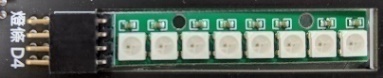 5012電控板
WS2812燈條
教師說明
微課程2  先備知能指導─變數的概念與應用
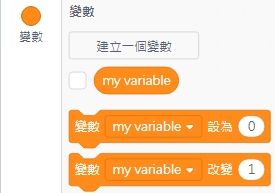 ☆變數(variable)是一個可以改變的數值。例如：空氣品質感測時，PM2.5會隨環境因素而改變，因此程式指令接收到的數值也會跟著變動，所以PM2.5的數值需要以變數表示。
教學小撇步
開始
教師可引導學生觀察數值變化的規律性，並讓學生說出每次+1或每次-1，而不是老師直接告訴學生答案。
從無光
藍光逐漸變亮
藍光逐漸變暗
到無光
☆以藍光為例，呼吸燈從無光逐漸變亮，在燈條的程式積木中，藍光數值的變化是1、2、3、4、5......，可知藍光值是變數，且具有每次+1的規律。逐漸變暗亦同，不過是每次-1。
☆懂得變數的基本概念後，請試著依據情境流程圖，轉化為程式流程圖。
暫停1秒
個人填寫
微課程2  情境流程圖 → 程式流程圖(學生填空用)
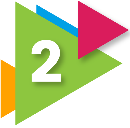 (6) 程式流程圖
(5) 情境流程圖
開始
提示： 
1.先以藍光Blue為例，設計流程。
2.完成藍光呼吸燈，學生可自行變換色光。
程式開始
從無光
藍光逐漸變亮
建立一個            名稱命名為B
         變數B設為
藍光逐漸變暗
到無光
變數B改變
重
複

次
重
複

次
重
複
無
限
次
暫停1秒
50
50
填寫說明
請在5分鐘內，根據「情境流程圖」的流程順序，思考程式執行的程序，並完成「程式流程圖」填寫。
提早完成的同學，可以根據程式流程圖自行嘗試堆疊程式積木。等待其他同學完成流程圖填寫，老師會和同學們一同檢討填寫內容。
WS2812燈條
紅             綠             藍
WS2812燈條
紅             綠             藍
變數B改變
1秒
教師參考
微課程2  情境流程圖 → 程式流程圖(教師用)
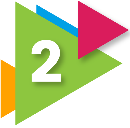 (5) 情境流程圖
(6) 程式流程圖
開始
程式開始
註1
建立一個            名稱命名為B
         變數B設為
變數
從無光
藍光逐漸變亮
0
藍光逐漸變暗
到無光
變數B改變
1
重
複

次
重
複

次
註4
WS2812燈條
紅             綠             藍
重
複
無
限
次
暫停1秒
0
0
B
50
50
註2
變數B改變
註解說明
-1
註1：以藍光Blue為例，因此名稱命名為B。由於從無光起始，因此B設為0。
註2：逐漸變亮、變暗各以重複50次為例。次數可依個人實際呼吸長短變更，但重複次數必須一致，上限不能超過255。
註3：若等待填暫停，可算學生正確。學生可以根據自己的呼吸，變更等待秒數。
註4：重複次數可自行設定重複幾次或無限次。
WS2812燈條
紅             綠             藍
0
0
B
註3
1秒
等待
個人實作
微課程2  程式流程圖 vs 積木程式堆疊
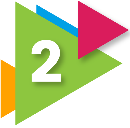 (6) 程式流程圖
(7) 積木程式堆疊
程式開始
提示1
建立一個            名稱命名為B
         變數B設為
變數
0
變數B改變
1
重
複

次
重
複

次
提示
重
複
無
限
次
50
50
編程說明
啟動NKNUBLOCK編輯器，並連線5012教具。
請在15分鐘內，根據「程式流程圖」的流程順序，進行積木程式堆疊(程式編程)，並實測修正，使程式正確運作。
若有不會編程的部分，在流程圖旁會標示    ，請參考後續幾頁的    「程式編程與實測指引」，或是NKNUBLOCK中的「積木使用說明」，請盡量試著自己解決問題，仍有困難再向老師或同學求助。
提早完成的同學，可以參考NKNUBLOCK中的「積木使用說明」，嘗試自創或改良睡眠鐘，但指定基礎程式請保留，勿刪除。
WS2812燈條
紅             綠             藍
WS2812燈條
紅             綠             藍
變數B改變
-1
0
0
0
0
B
B
1秒
等待
學生自學
or教師說明
微課程2  程式編程與實測指引(提示1)
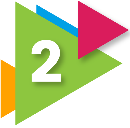 1.建立變數積木
☆「變數」→「建立一個變數」輸入變數名稱→變數積木會出現在指令區→確認空格已勾選→依據編程需求拖曳變數積木至程式編輯區。
☆勾選方格，可讓變數值呈現在舞台區，便於後續程式實測。
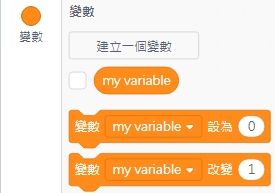 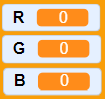 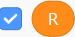 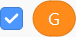 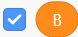 2.變數積木的使用
☆變數積木有下拉式選單可選擇某一變數。
☆                   表示將變數設定為某數值。
    此外，也可放入超音波、光照度、溫濕度等感測器積木，呈現其偵測數值。
☆                   表示將變數增加某數值。
    例如：改變1就是+1，若輸入改變-1則會減少1。
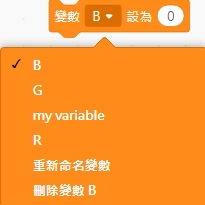 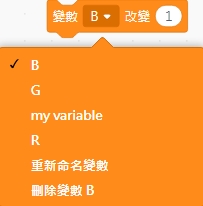 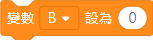 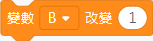 學生實作
教師總結
微課程2  程式流程圖 vs 積木程式堆疊
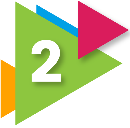 (6) 程式流程圖
(7) 積木程式堆疊
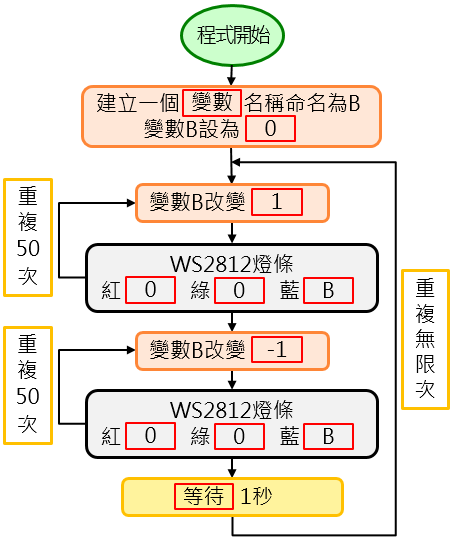 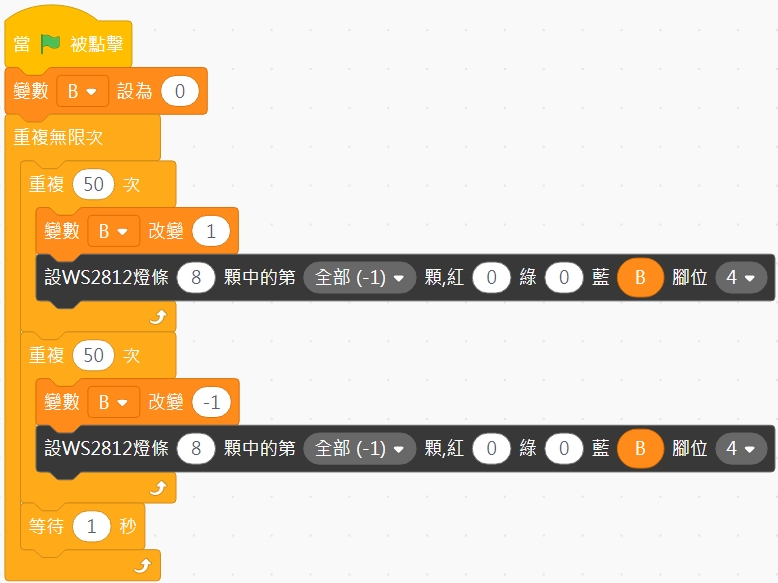 教師說明
學生實作
微課程2  創意延伸─可調光呼吸燈(進階型)
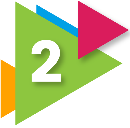 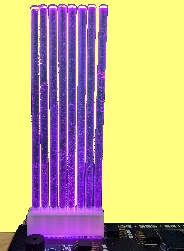 創意延伸
為了使呼吸燈有更多元的色彩變化，因此建立R、G、B三個色光變數，並應用算術運算積木(兩數相乘)，以及參考「積木使用說明」的RGB三原色調色表，計算RGB比例，設計出可調光呼吸燈(8顆LED同色)。
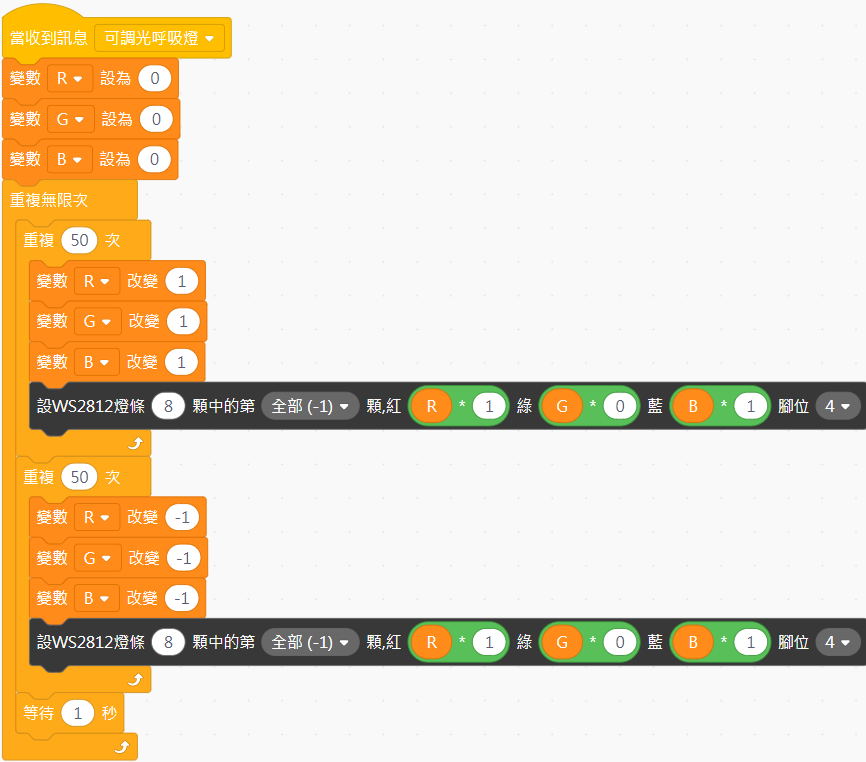 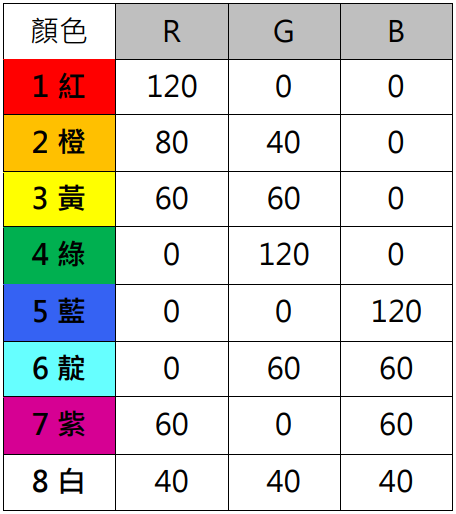 ☆以紫光為例，右表為R60、B60，可算出R：B=1：1，G則為0。以此類推。
教師說明
學生實作
微課程2  創意延伸─光纖呼吸燈(高階型)
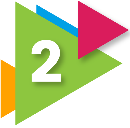 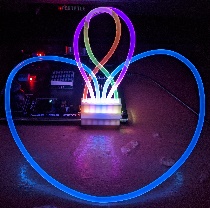 創意延伸
藉由廣播訊息積木分別設定8顆LED燈，使每顆燈能獨立調色，並同時運作。並用函式積木群組化廣播訊息程式，設計出可變換色光的呼吸燈(8顆LED異色) 。
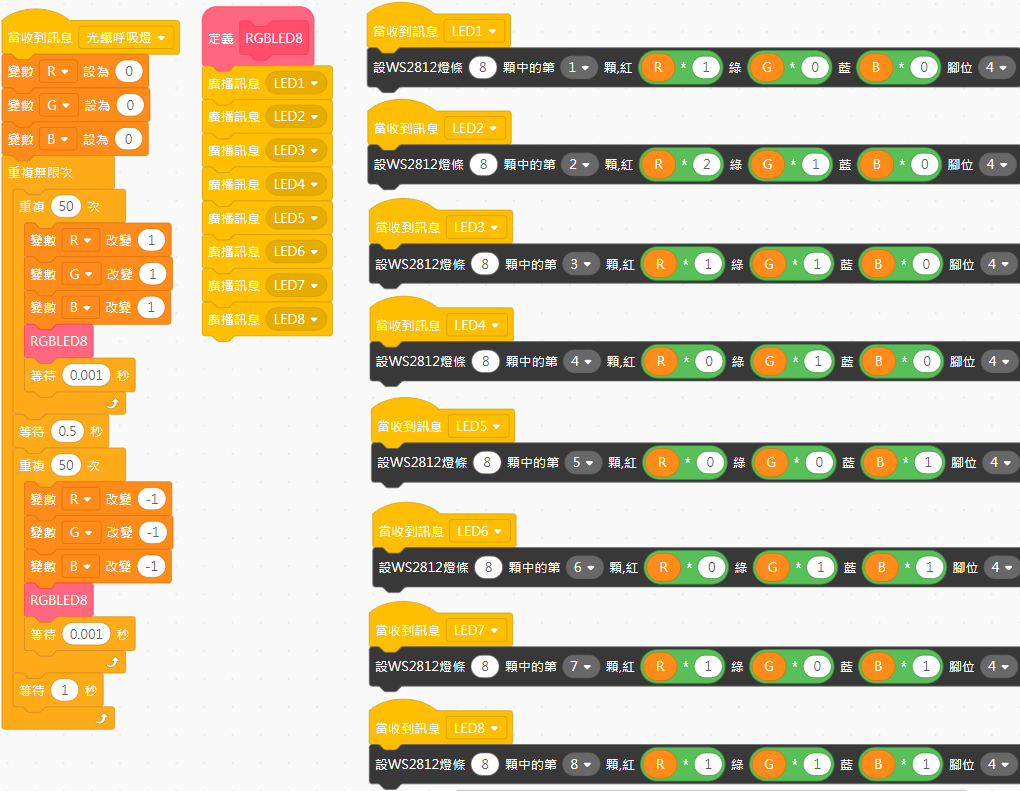 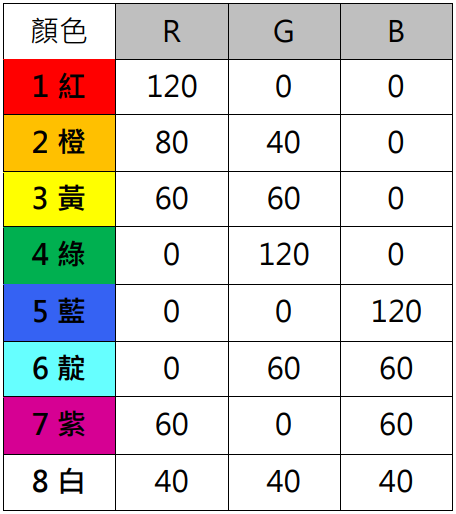 教師說明
學生實作
微課程2  創意延伸─光纖呼吸燈(高階型)
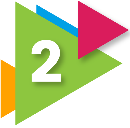 實作任務
創意延伸
教師提供學生不同長度光纖管，例如：15公分、20公分、30公分、40公分、60公分等(不宜過長，會使光纖管中段顏色較淺)。學生開始自由塑型。
光纖管可透過彎曲、打結、交錯等方式塑型。不過為了便於後續拆解再利用，不使用黏著劑或膠帶綑綁。
光纖管兩端可各插入一孔，若兩孔色光不同，可以產生混色的特殊效果。例如：上圖1號燈紅光、8號燈綠光，中間會呈現混色黃光。
光纖呼吸燈完成後，請拍照或攝影。最後，拆解光纖管，給其他班級重複使用。
原本使用8根壓克力圓棒插入3D列印燈座，可製作出光柱呼吸燈。
改用數條光纖管插入3D列印燈座，再結合LED燈個別程式的調色電控，可製作出造型、色彩多變的光纖呼吸燈。
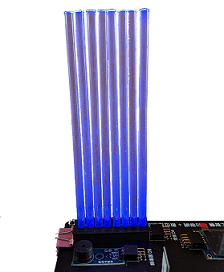 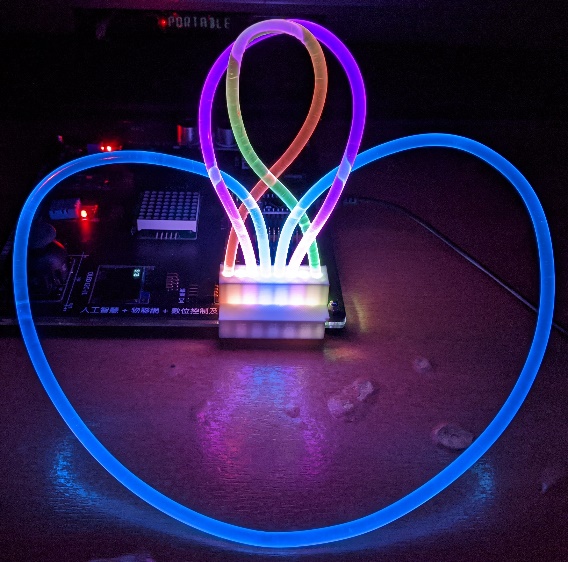 教師說明
微課程3   情境主題、目的、評量
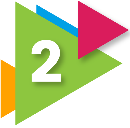 (1) 情境主題：百搭智能開關




(2) 學習目的



(3) 評量方式
以「超音波感測」結合「定時」為例，學生能夠編程程式積木，設計出呼吸燈的超音波感控開關，也可指定時間自動關閉。
藉由微課程已學的程式編程概念與方法，學生能夠思考如何結合開關觸發機制與功能元件，發想出更多睡眠鐘的功能。
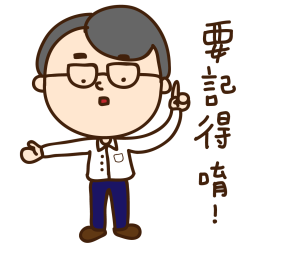 完成呼吸燈後，我們該如何設計一個智能開關？藉此控制呼吸燈的啟動與關閉。免得睡著了，無法關閉。
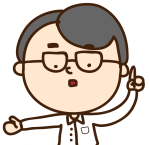 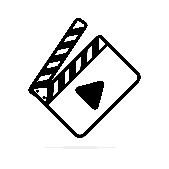 情境問題
超音波&定時智能開關
1.程式流程圖填寫(Google簡報-學習筆記)
2.指定基礎程式編程實測(NKNUBLOCK、5012教具)
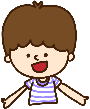 教師說明
學生實作
微課程3  先備知能指導─超音波感測
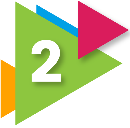 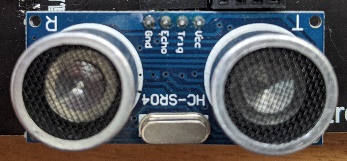 ☆超音波感測器藉由T發出訊號，R接收訊號，讀取與前方障礙物之間的距離(cm)。
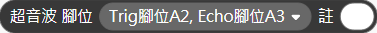 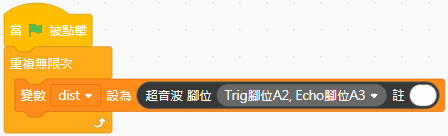 ☆建立一個超音波感測變數，名稱命名為「dist」。
Receiver
R
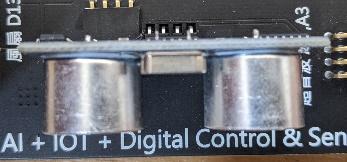 T
Transmitter
☆腳位數字必須與Trig、Echo插在電控板上的腳位一致。
實作任務
請實作上圖程式，並用手或平面物品遮擋，觀察變數dist數值的變化。
提早完成的同學，請在NKNUBLOCK編輯器中，對超音波積木左鍵點擊1下，閱讀「積木使用說明」，可進一步了解超音波感測原理，以及編程與應用方式。
教師引導
師生討論
微課程3  情境分析及情境流程圖
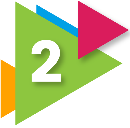 (4) 情境分析
(5) 情境流程圖
假設手掌靠近超音波感測器的距離範圍為0cm<距離<10cm，會自動開啟呼吸燈。
假設手掌靠近超音波感測器的距離範圍為10cm<距離<30cm，會自動關閉呼吸燈。
假設睡著了，定時在22時30分，也會自動關閉呼吸燈。
開始
那麼就會
開啟呼吸燈
如果超音波感測距離
0cm<距離<10cm
如果超音波感測距離
10cm<距離<30cm
那麼就會
關閉呼吸燈
30cm
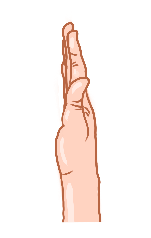 如果目前時間符合
設定時間22：30
那麼就會
關閉呼吸燈
10cm
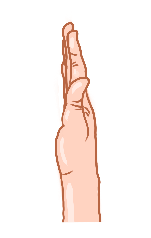 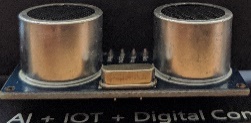 超音波感測器
個人填寫
微課程3  情境流程圖 → 程式流程圖(學生填空用)
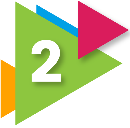 (6) 程式流程圖
程式開始
當收到訊息
光纖呼吸燈
建立一個            名稱命名為dist
變數dist設為
如果
如果
如果
成立
廣播訊息
光纖呼吸燈
>10                         <30
>0                           <10
提示：請思考以下三種選項，並擇一
1.全部 (停止智能開關、呼吸燈程式)
2.這個程式 (僅停止智能開關程式)
3.這個物件的其他程式 (僅停止呼吸燈程式)
不成立
=22                         =30
填寫說明
成立
WS2812燈條  紅0  綠0  藍0
請在5分鐘內，根據「情境流程圖」的流程順序，思考程式執行的程序，並完成「程式流程圖」填寫。
提早完成的同學，可以根據程式流程圖自行嘗試堆疊程式積木。等待其他同學完成流程圖填寫，老師會和同學們一同檢討填寫內容。
成立
停止
停止
不成立
成立
WS2812燈條  紅0  綠0  藍0
重
複

次
不成立
教師參考
微課程3  情境流程圖 → 程式流程圖(教師用)
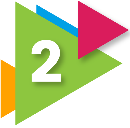 (6) 程式流程圖
程式開始
當收到訊息
光纖呼吸燈
建立一個            名稱命名為dist
變數dist設為
變數
超音波感測的距離
註2
如果
如果
成立
廣播訊息
光纖呼吸燈
>10                         <30
>0                           <10
註1
且
dist
dist
不成立
重
複

次
註3
成立
停止
WS2812燈條  紅0  綠0  藍0
且
dist
這個物件的其他程式
dist
無限
註解說明
註1：距離範圍可自訂調整。當測不出距離時會傳回0，因此設定範圍需大於0。
註2：使用廣播積木，將智能開關機制連結到光纖呼吸燈(請參閱微課程2)。
註3：停止「這個物件的其他程式」指的是關閉「光纖呼吸燈」程式，而「智能開關」程式則持續運作。
不成立
如果
成立
=22                         =30
停止
WS2812燈條  紅0  綠0  藍0
這個物件的其他程式
且
目前分
目前時
不成立
個人實作
微課程3  程式流程圖 vs 積木程式堆疊
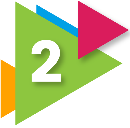 (7) 程式積木堆疊
程式開始
當收到訊息
光纖呼吸燈
建立一個            名稱命名為dist
變數dist設為
提示
變數
超音波感測的距離
如果
如果
如果
成立
廣播訊息
光纖呼吸燈
>10                         <30
>0                           <10
且
dist
dist
不成立
提示1
=22                         =30
且
目前分
目前時
編程說明
成立
若有不會編程的部分，在流程圖旁會標示      ，請參考後續幾頁的「程式編程與實測指引」，或是NKNUBLOCK中的「積木使用說明」，請盡量試著自己解決問題，仍有困難再求助。
WS2812燈條  紅0  綠0  藍0
成立
且
dist
dist
停止
停止
這個物件的其他程式
這個物件的其他程式
不成立
成立
WS2812燈條  紅0  綠0  藍0
重
複

次
不成立
無限
學生自學
or教師說明
微課程3  程式編程與實測指引(提示1)
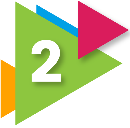 1.程式中斷積木
☆停止全部：所有程式都會停止執行。
☆停止這個程式：將這塊積木所在的程式停止執行。其他的程式以及其他角色都繼續執行。
☆停止這個物件的其他程式：除了這塊積木所在的程式以外，其他的程式皆停止。
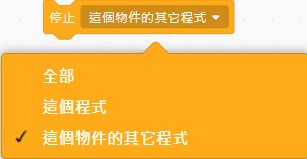 ☆為了要能夠維持智能開關持續運作，才能隨時開或關呼吸燈，因此在程式積木堆疊上，要使用「停止這個物件的其他程式」，僅停止呼吸燈的程式執行，而不會影響其他功能執行。
2.燈條數值歸0全暗
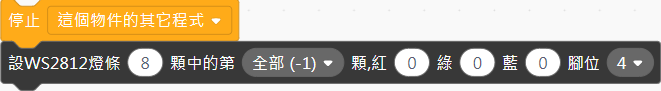 ☆由於臨時中斷呼吸燈程式執行，會使燈條色光停留在當下狀態，不會自動熄燈，因此要在「停止這個物件的其他程式」積木之後，堆疊燈條積木並設定R、G、B數值為0，使呼吸燈確實關閉。
學生實作
教師總結
微課程3  程式流程圖 vs 積木程式堆疊
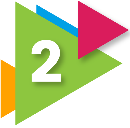 (6) 程式流程圖
(7) 積木程式堆疊
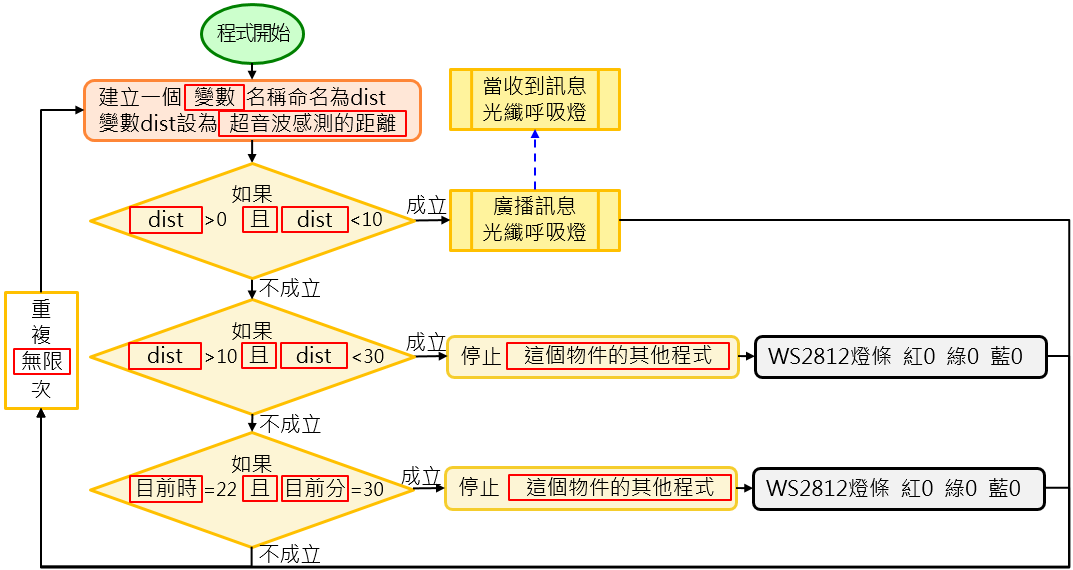 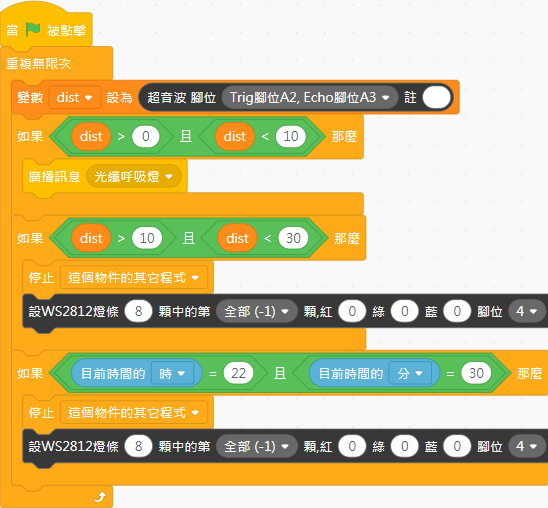 教師說明
學生實作
微課程3  創意延伸─百搭智能開關
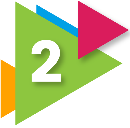 創意延伸
以超音波&定時智能開關為例，在5012教具上，尚有搖桿，以及溫濕度、光照度、霍爾感測器等可應用於製作智能開關，再搭配OLED、燈條、蜂鳴器、8*8LED矩陣、風扇，或是其他外接功能元件，發想出更多的睡眠鐘功能。同學們可參考NKNUBLOCK 的「積木使用說明」，設計出一覺好眠的多功能睡眠鐘。
註3
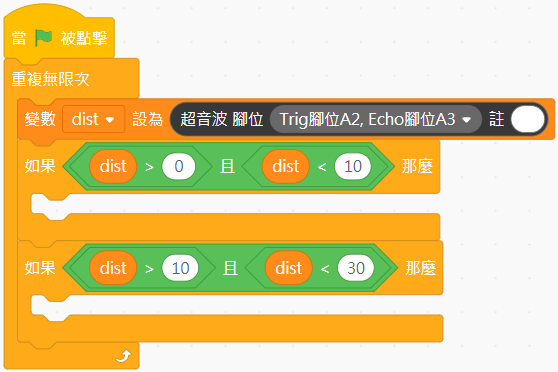 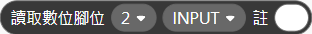 註1
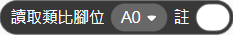 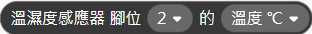 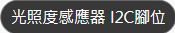 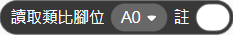 註2
註解說明
註1：變數命名可中或英文自訂，或參考積木使用說明。
註2：運算積木、數值範圍各有不同，請參考「積木使用說明」。
註3：程式積木的腳位需根據教具標示調整，才可使用。
教師說明
學生實作
微課程3  創意延伸─觸發機制&功能元件
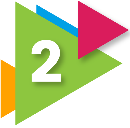 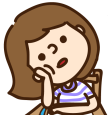 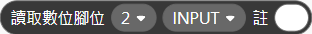 觸發機制
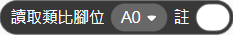 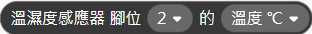 結合
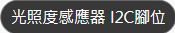 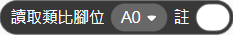 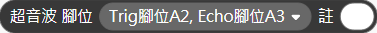 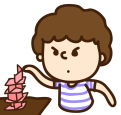 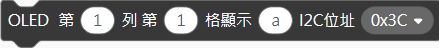 功能元件
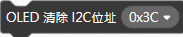 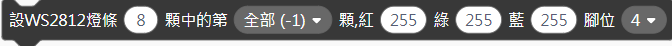 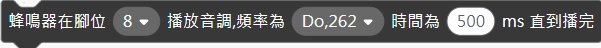 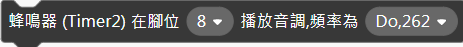 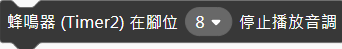 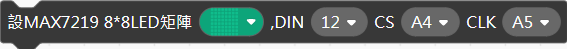 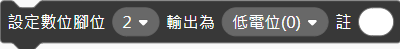 小組討論
自主實作
自主創意實作
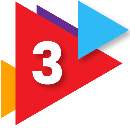 透過3個單元微課程（語音電子鐘、光纖呼吸燈、百搭智能開關）的學習，請運用所學與發揮創意，設計一款一覺好眠的多功能睡眠鐘。（請從課堂第一節的心智圖中挑選發想的點子）
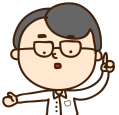 導引
問題
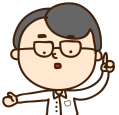 教師評量
若要向他人推銷創作的睡眠鐘，你會如何簡要介紹呢？每項功能用一個欄位填寫。舉例如下：
功能名稱：光纖呼吸燈
觸發機制：■定時  □搖桿  □溫濕度  □光照度  □霍爾感測  ■超音波  □其他：
功能元件：□OLED  ■燈條  □蜂鳴器  □8*8LED矩陣  □風扇  □其他：
功能推銷：這個呼吸鐘透過LED燈漸明漸暗的起伏，有助睡眠前舒緩呼吸，並用光纖管結合LED燈條變化色彩，容易使人放鬆心情。此外，可用手或定時觸發智慧開關，簡單便利。
功能名稱：
觸發機制：□定時  □搖桿  □溫濕度  □光照度  □霍爾感測  □超音波  □其他：
功能元件：□OLED  □燈條  □蜂鳴器  □8*8LED矩陣  □風扇  □其他：
功能推銷：
下一頁還有欄位。填寫後，請自主編程與實測。善用「積木使用說明」，尚有困難再請教老師。
小組討論
自主實作
自主創意實作
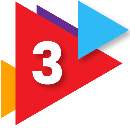 功能名稱：
觸發機制：□定時  □搖桿  □溫濕度  □光照度  □霍爾感測  □超音波  □其他：
功能元件：□OLED  □燈條  □蜂鳴器  □8*8LED矩陣  □風扇  □其他：
功能推銷：
功能名稱：
觸發機制：□定時  □搖桿  □溫濕度  □光照度  □霍爾感測  □超音波  □其他：
功能元件：□OLED  □燈條  □蜂鳴器  □8*8LED矩陣  □風扇  □其他：
功能推銷：
功能名稱：
觸發機制：□定時  □搖桿  □溫濕度  □光照度  □霍爾感測  □超音波  □其他：
功能元件：□OLED  □燈條  □蜂鳴器  □8*8LED矩陣  □風扇  □其他：
功能推銷：
功能名稱：
觸發機制：□定時  □搖桿  □溫濕度  □光照度  □霍爾感測  □超音波  □其他：
功能元件：□OLED  □燈條  □蜂鳴器  □8*8LED矩陣  □風扇  □其他：
功能推銷：
欄位請自行增減。填寫後，請自主編程與實測。善用「積木使用說明」，尚有困難再請教老師。
小組分享
師生回饋
專案分享與評量：多功能睡眠鐘
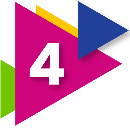 以向他人推銷產品的方式，3分鐘口述+演示小組創作的睡眠鐘。（分享時會做錄影）
聆聽完同學的推銷分享。若你有足夠的錢，會想購買這個產品嗎？
□1再加油  □2回家考慮  □3不錯會買  □4多買送人  □5瘋狂團購
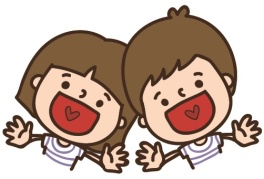 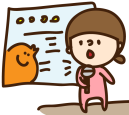 分享說明
同儕回饋
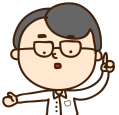 教師評量
練習技巧
小組分工可以有人專責口述、有人專責演示，或是每人各負責某幾項功能，口述+演示為同一人。
分享重點：1.口述功能名稱、2.口述運作方式(說法請參閱前兩頁填寫的功能推銷)、
3.隨口述內容演示。
組內互評
教師參考
教學影片列表1
影片網址
https://www.youtube.com/playlist?list=PLhAM0uL_UKJ2Ku6lYXOrPW3Qc46-PKlm4
教師參考
教學影片列表2
影片網址
https://www.youtube.com/playlist?list=PLhAM0uL_UKJ2Ku6lYXOrPW3Qc46-PKlm4
全教學影片
QR Code
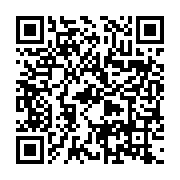 教師參考
微課程1  語音電子鐘程式全覽
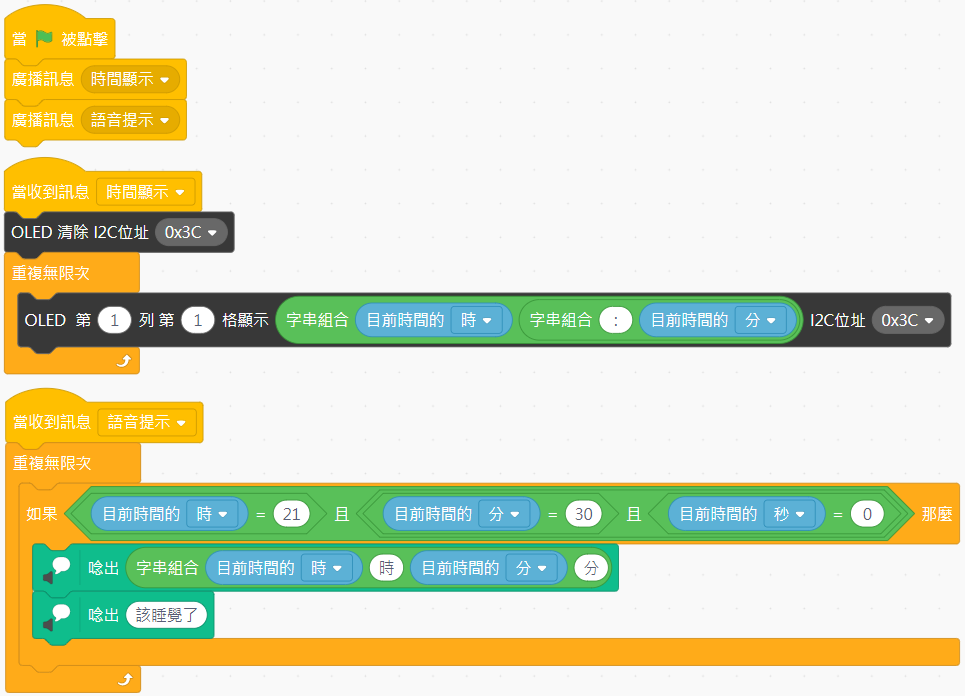 教師參考
微課程2  藍光&可調光呼吸燈程式全覽
進階型可調光呼吸燈
基礎型藍光呼吸燈
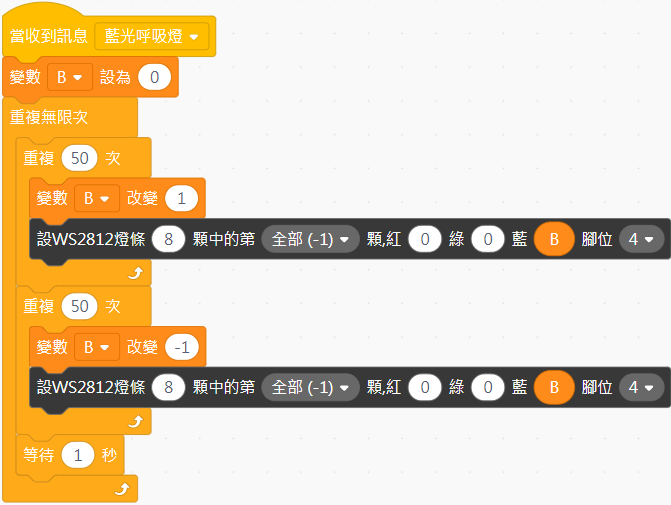 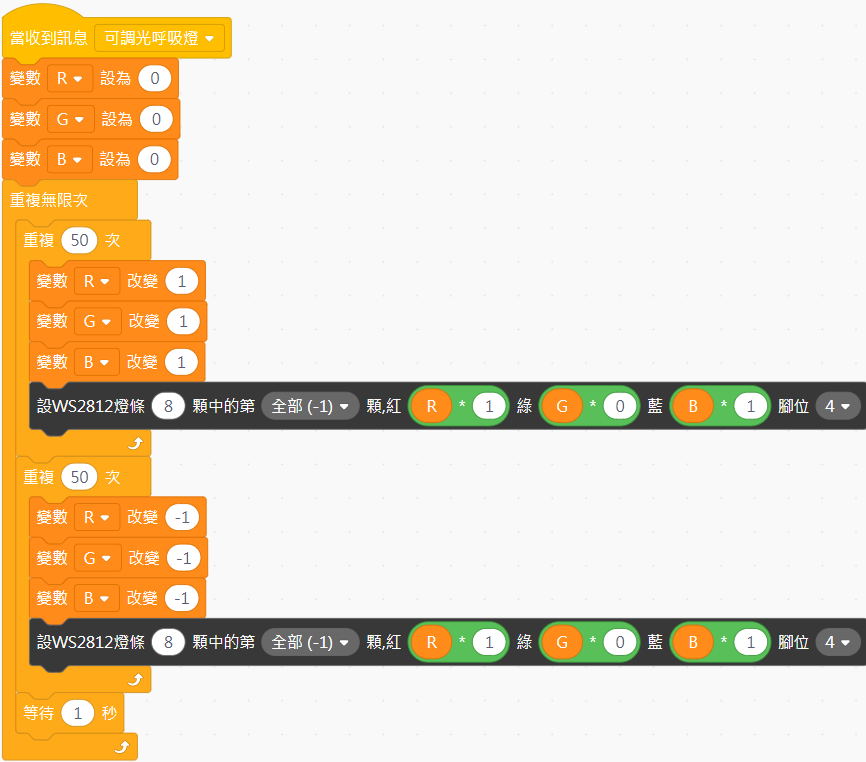 教師參考
微課程2  高階型光纖呼吸燈程式全覽
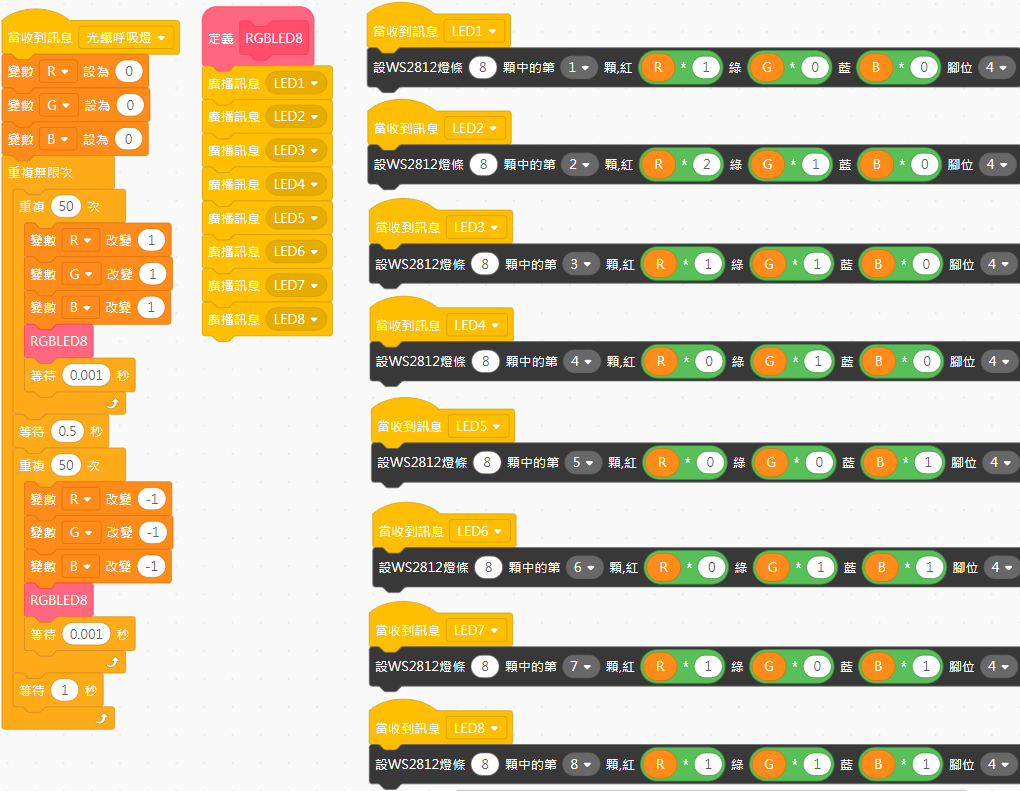 教師參考
微課程3  百搭智能開關&光纖呼吸燈整合程式全覽
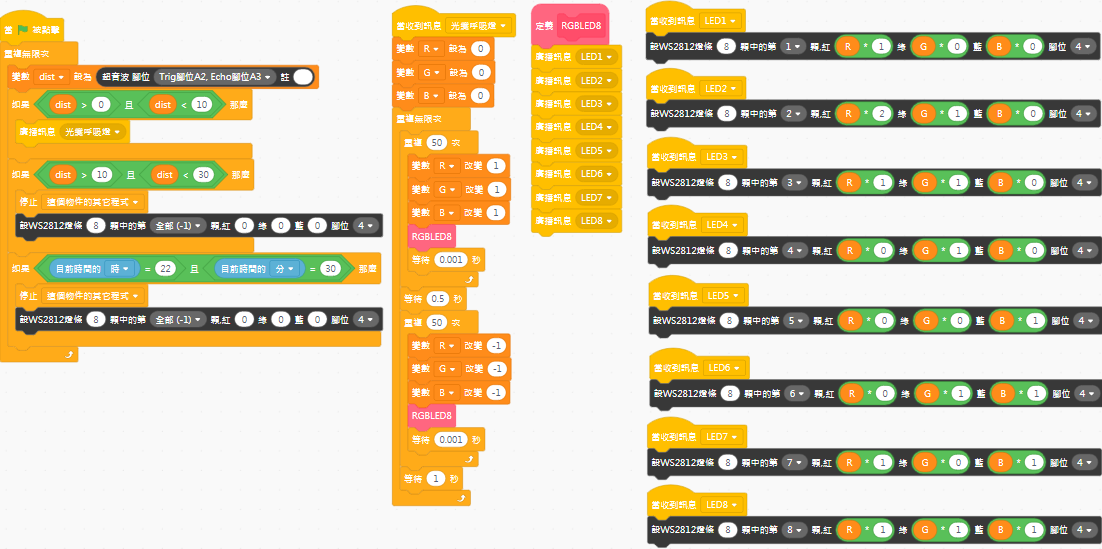